DAY FOUR
Counting
Partitioning
307
9834
300
7
0
307
300+0+7=
9000
4
30
800
9834
9000+800+30+4 =
985
6021
900
5
80
900 + 80 + 5 =
985
6000
1
20
000
6000 + 000 + 20 + 1 =
6021
42

63

154

247

143
232

4453

6298

7378

5490
You do!
Learn Its
Times Tables
2 x Table Switchers
3 x 2 =
6
2 x 3 =
6
revision
2 x Table Switchers
9 x 2 =
18
2 x 9 =
18
revision
2 x Table Switchers
6 x 2 =
12
2 x 6 =
12
revision
2 x Table Switchers
10 x 2 =
20
2 x 10 =
20
revision
2 x Table Switchers
2 x 2 =
4
2 x 2 =
4
revision
2 x Table Switchers
7 x 2 =
14
2 x 7 =
14
revision
2 x Table Switchers
5 x 2 =
10
2 x 5 =
10
revision
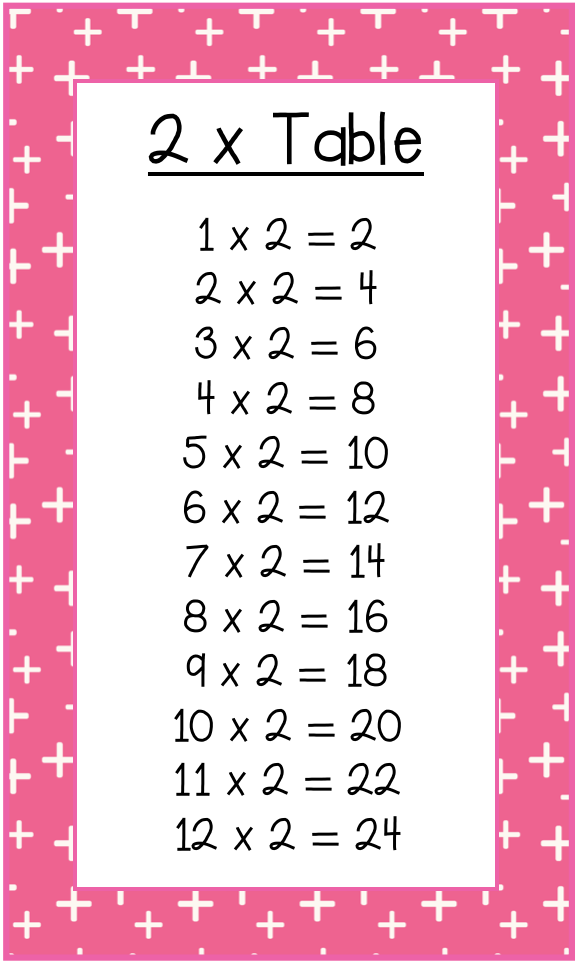 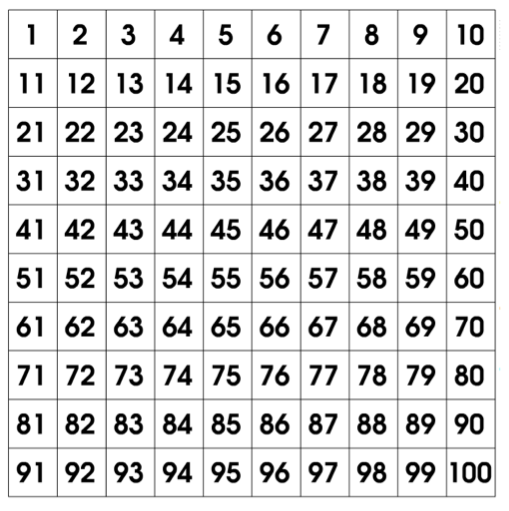 Which of these balloons is a multiple
Of 2 (part of the 2 times tables)?
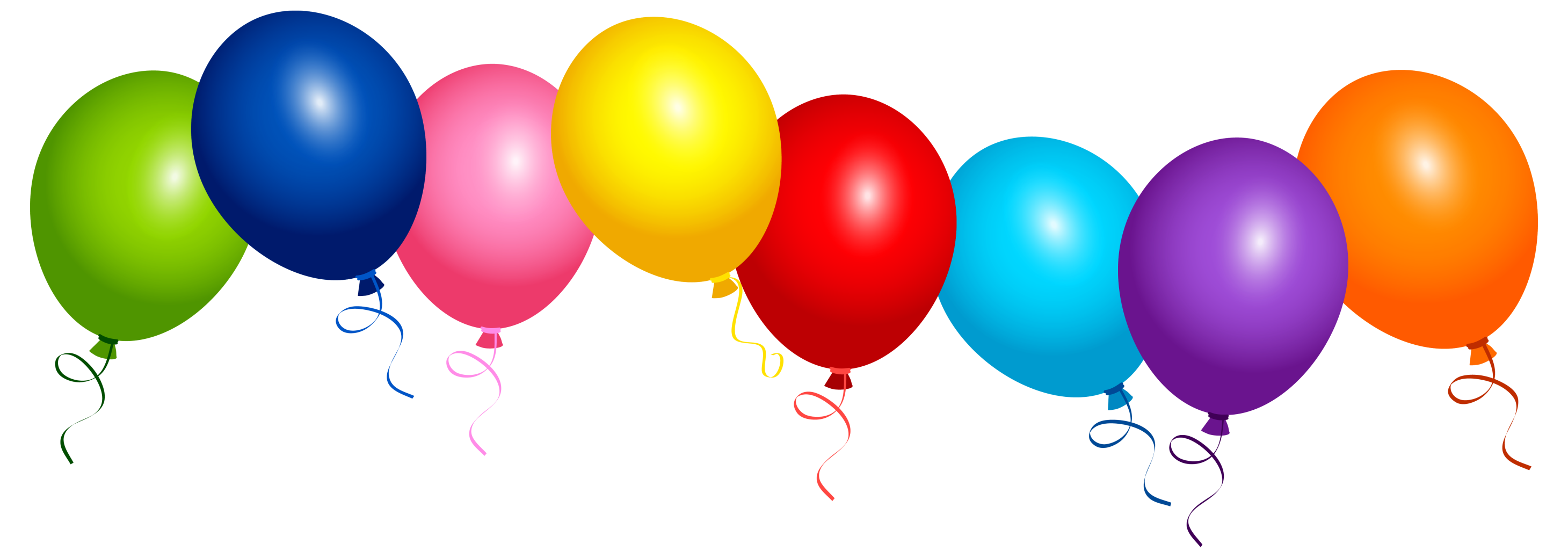 27
18
12
36
9
24
38
42
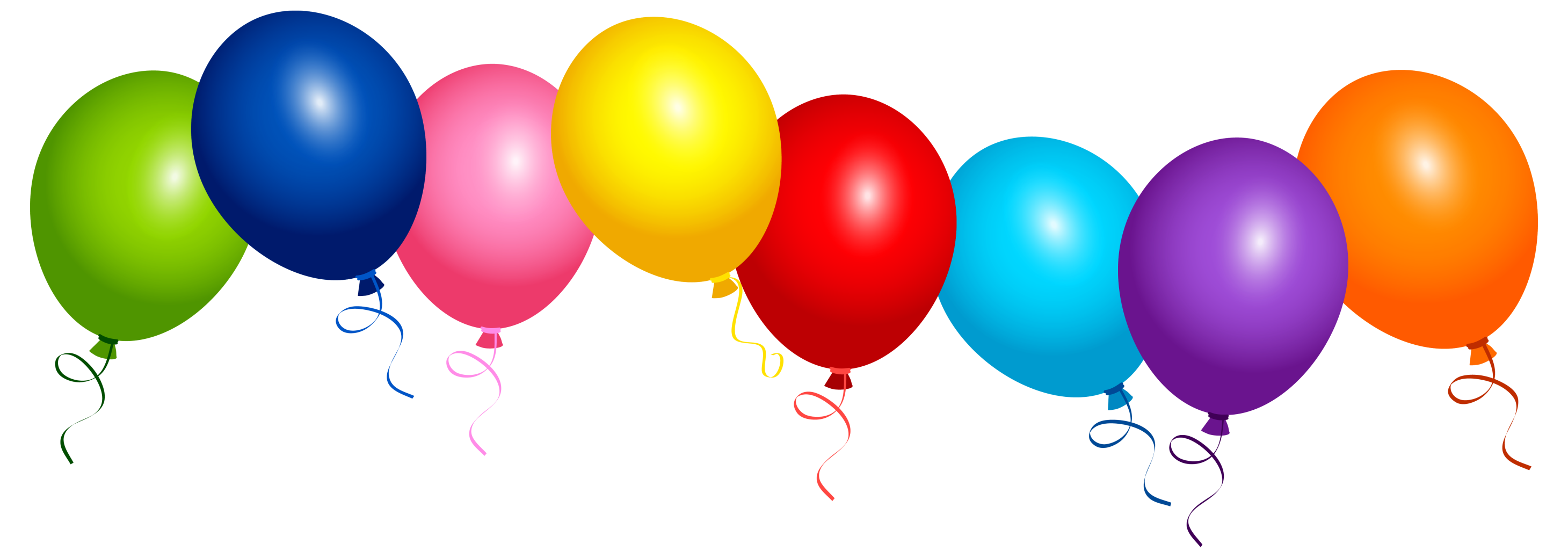 12
45
24
28
99
63
72
81
What are the number sentences that match the answers?
Calculations
Addition
You do!
44 – 16 = 

54 – 32 = 

23 – 19 =
435 – 22 = 

231 – 31 = 

657 – 47 =
WALT: 
Use large numbers in real life

WILF:
Read and write 5 & 6 digit numbers
Understand what the numbers mean. 
Represent in standard and written form.
Lets recap:
Standard Form:
34 567
thirty four thousand, five hundred and sixty seven
Written Form:
Expanded Form:
30 000 + 4000 + 500 + 60 + 7
I/we do
You do
you do
What is the value of the underlined digit?
43 517
500
89 098
8
16 678
6000
18 891
90
78 927
70 000
12 216
10